HANDIHEAT
Project
2nd Full Partner Meeting
Jyvaskyla
7th Feb 2019
HANDIHEAT
Welcome


Robert Clements
Project Lead
Northern Ireland Housing Executive
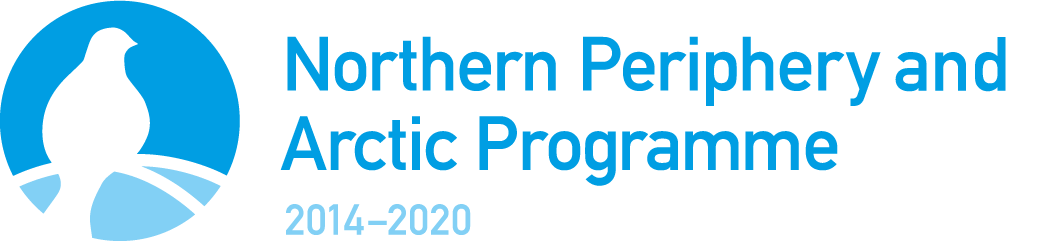 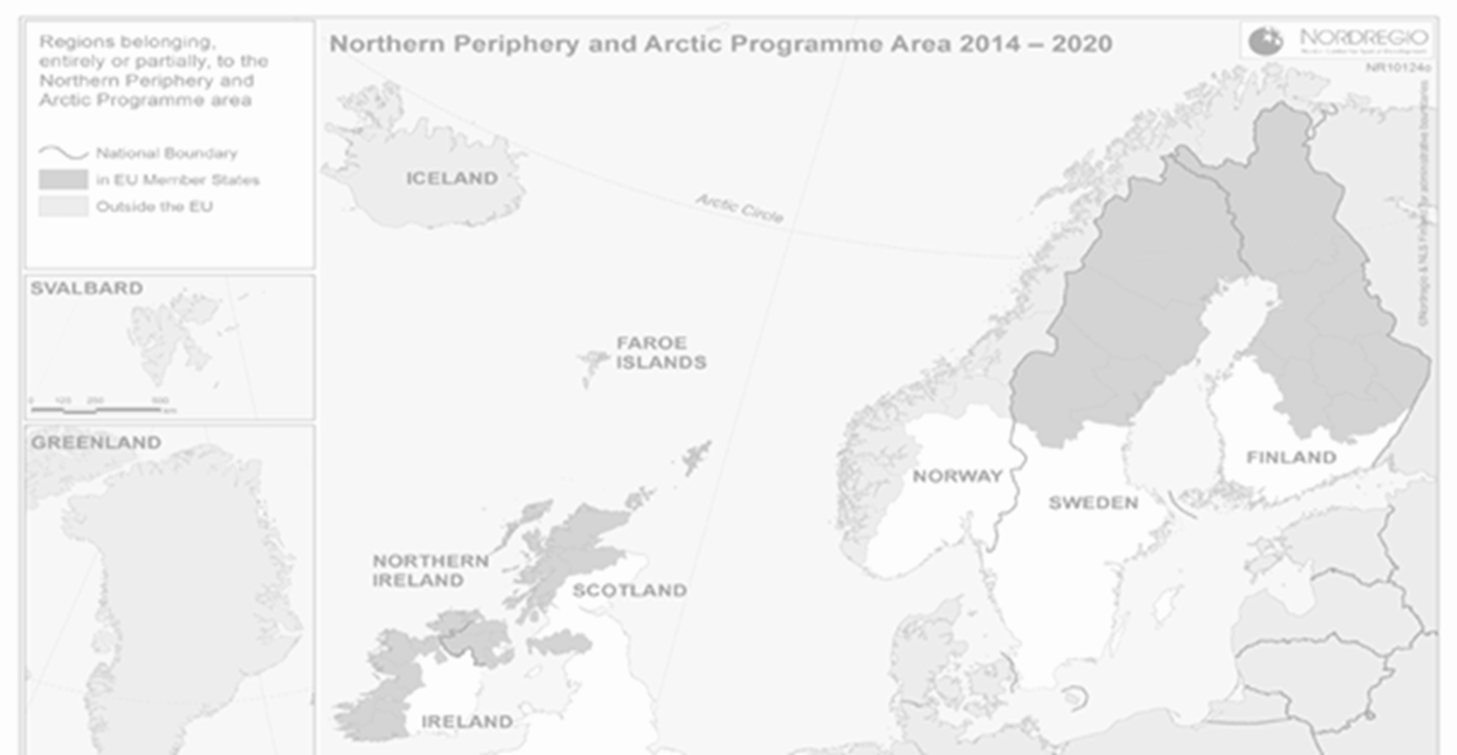 HANDIHEAT Project 

Project Overview
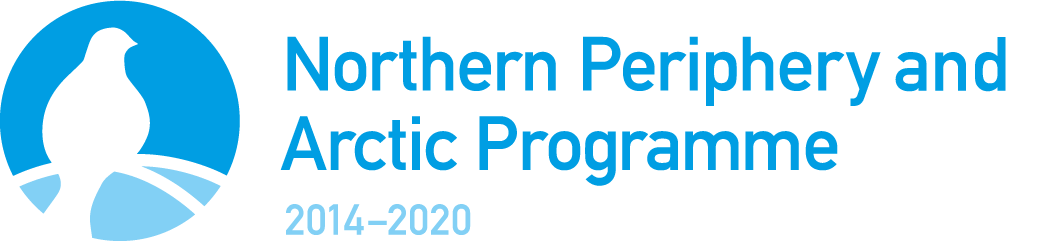 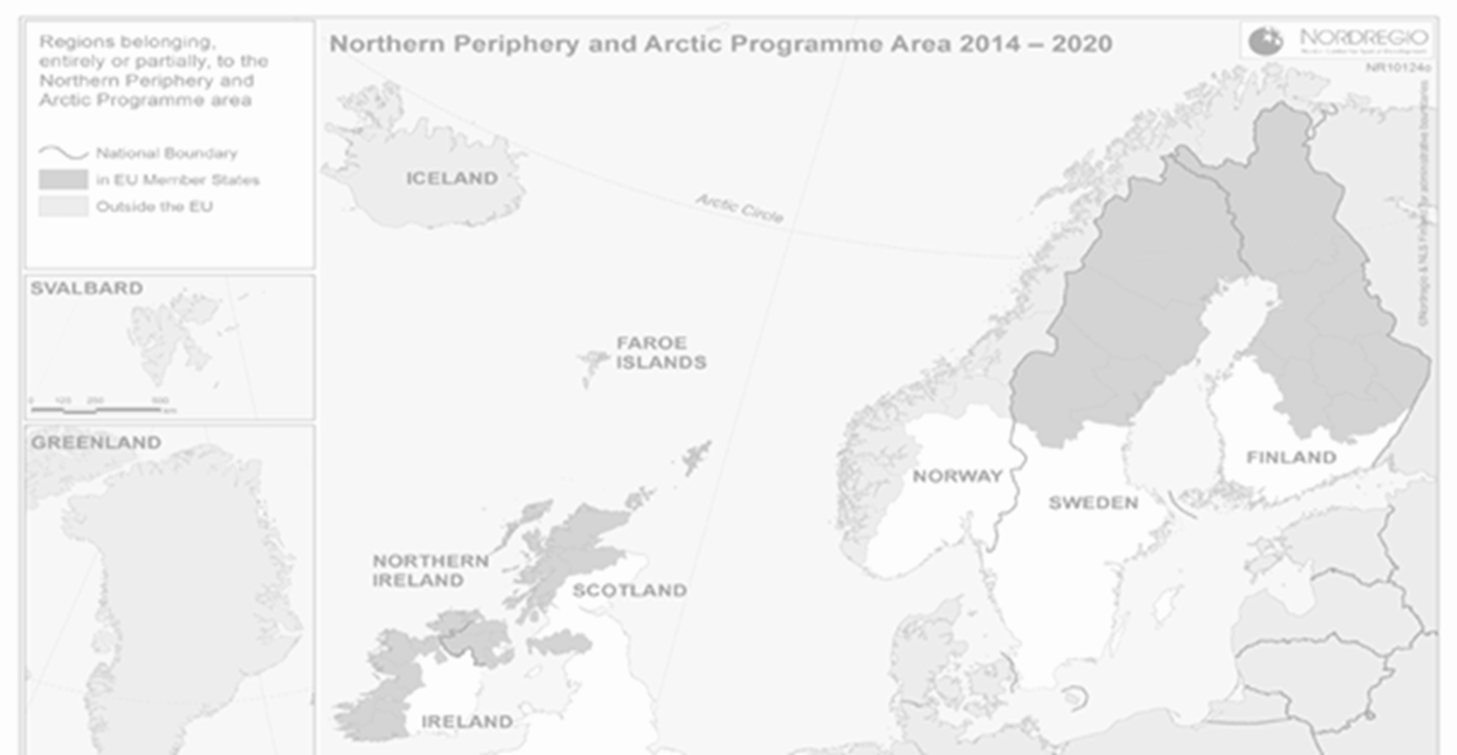 HANDIHEAT Project 

Why

Partnership – Start with ARC ……. Led to Transnational Co-operation

Common Challenges – Fuel Poverty, High Dependency Fossil Fuels,
 
Opportunities – Across Northern Europe High Wind Penetration, 

Passion – Make a Difference
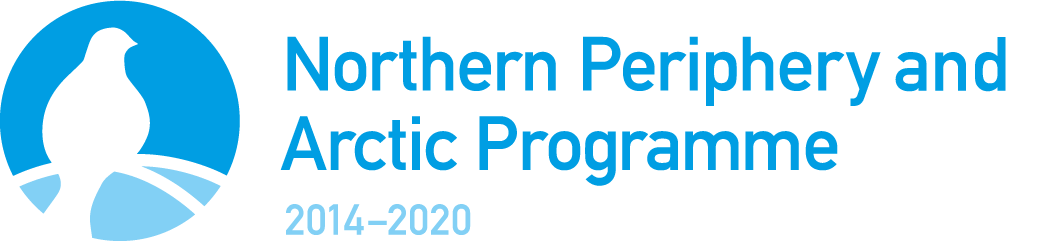 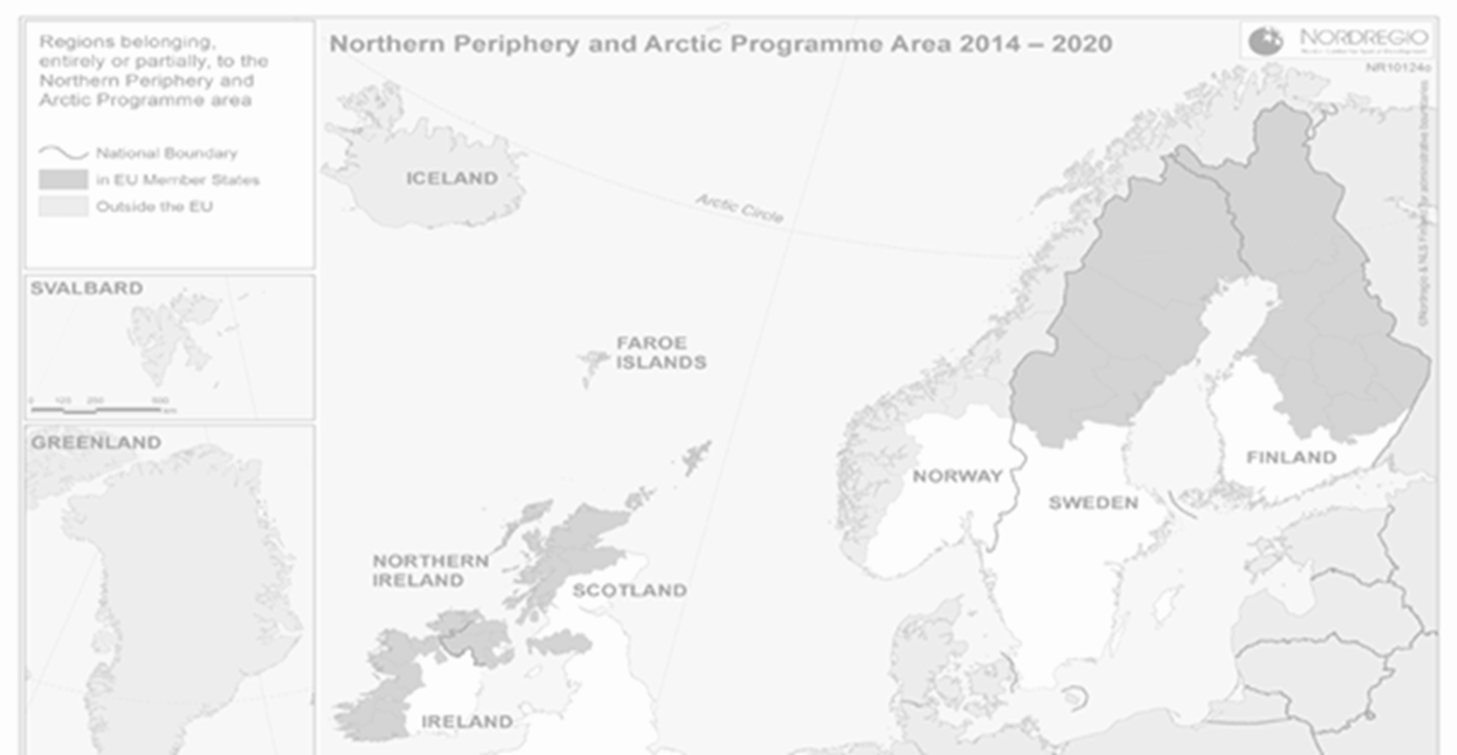 HANDIHEAT Project 




Specific Objective: use of energy efficiency and renewable

energy solutions in housing and public infrastructures in remote, 

sparsely populated areas
HANDIHEAT Project
Performance Reviews/
Control Measures
Budget (Euros) 2,015K
Partners
Work Packages
Lead Partner NIHE
NIHE 449K
Project Lead & Management
Pilot – Co Fermanagh
Monthly Partner Conference Call
Full Partners

ARC Healthy Living, NI

Clara Irish Centre 
Housing, RoI

PURE Energy Centre, Shetland, Scotland 

Karelia University Finland

Austurbruses Energy Iceland

Natural Resources Institute, Finland (LUKE)
Assessment policy gaps/energy, fuel poverty interventions (ARC)
Assessment of regional best practice for rural/community energy models (Austurbruses)
Pilots to reduce reliance on heating oil by Compressed Biogas and Wind Curtailment (Karelia)
Future Models for Rural Areas eg. Toolkit/roadmap and training resource for rural groups (PURE)
External communication, concluding seminars, industry events for rural areas/local communities (Clara ICH)
ARC 274K 

Austurbruses 165K

Karelia 393K

PURE 252K 

Clara ICH 239K

LUKE 240K
4 monthly
F2F Partner Meetings
Lead Partner Annual NPA Meeting
Compliance Checks – LP with External Expertise
Associate Partners 
Ulster University

Power On Technology 

Irvinestown Trustee Enterprise Company (ITEC)

Shetland Heat Energy & Power (SHEAP)
Partners checked by FLC each country
2nd Level Control by SEUPB
Support full partner WP
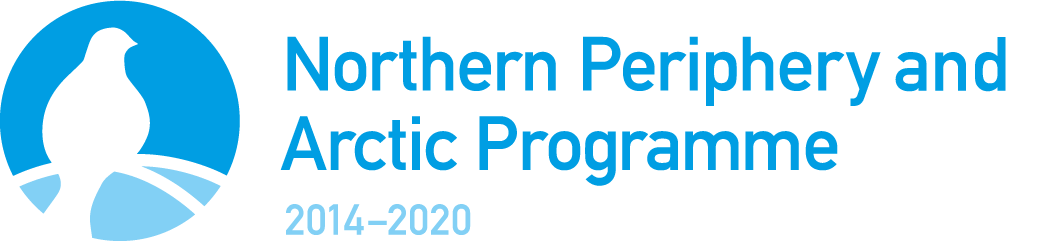 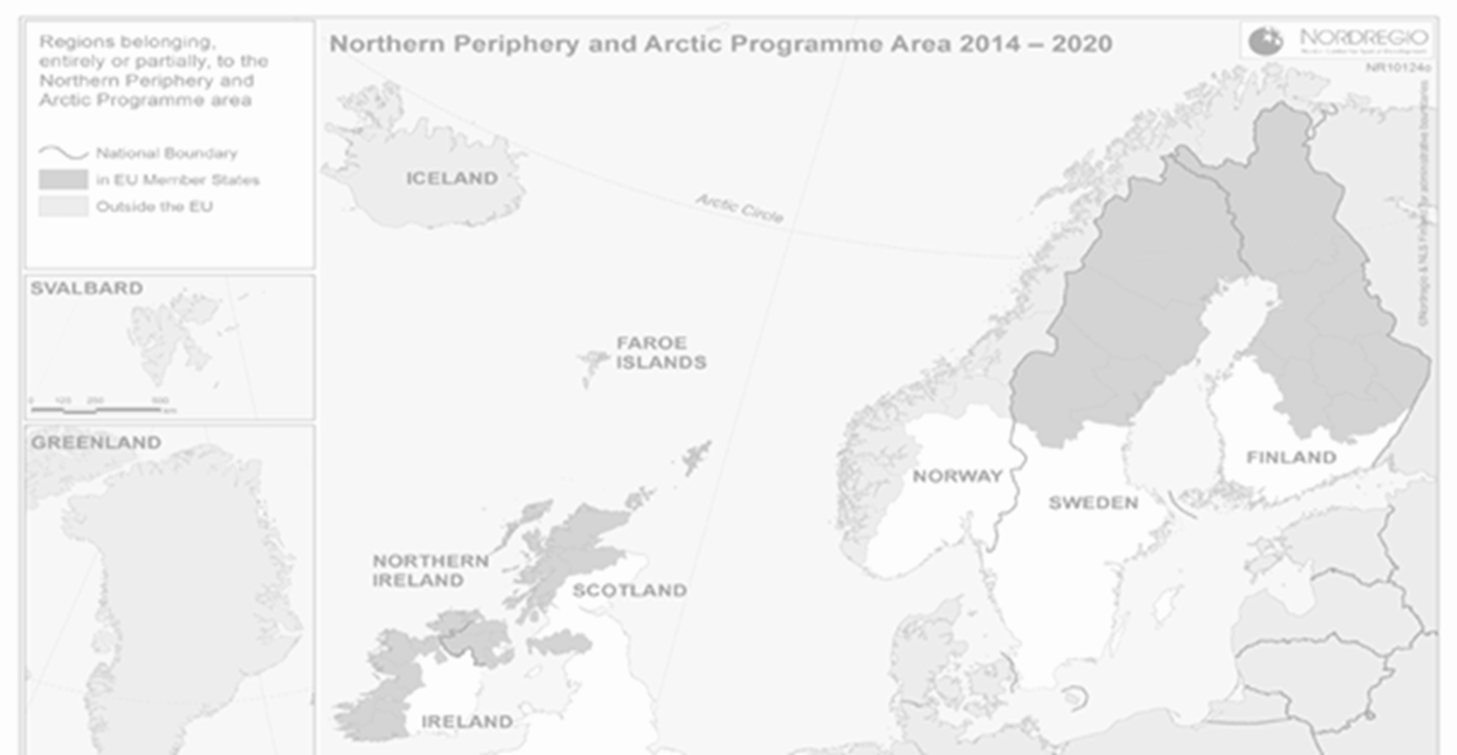 HANDIHEAT Project

Deliverables & Outputs
Policy Review, Fuel Poverty, Health/Housing and Winter Deaths
Benchmark existing Best Practice across Partner countries
Demonstration Pilots in Finland and N Ireland 
Toolkit of Best Practice Policies and Sustainable Solutions for Retrofit

protect rural communities from energy price fluctuations & improve the social wellbeing and quality of living throughout the participating regions
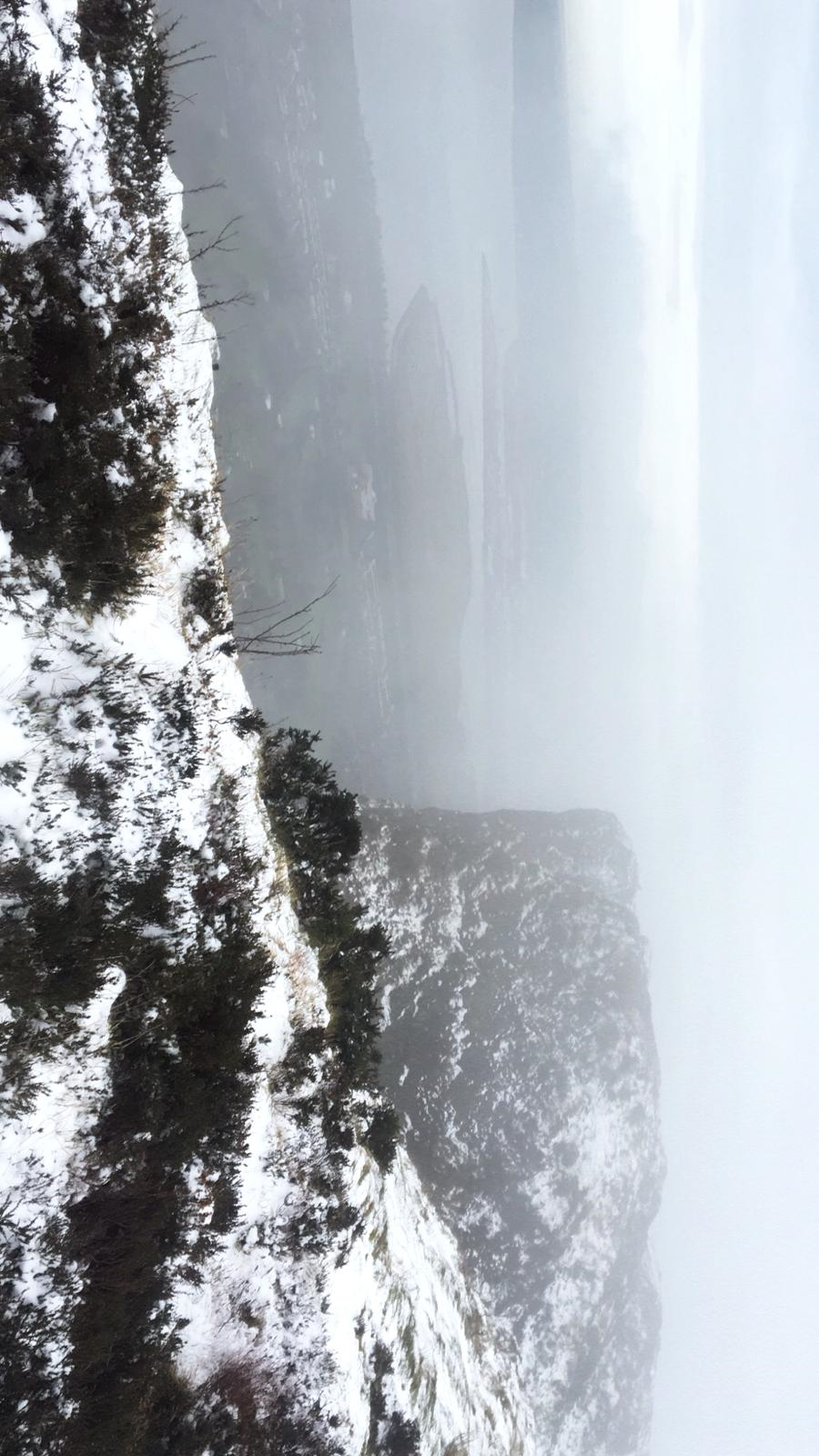 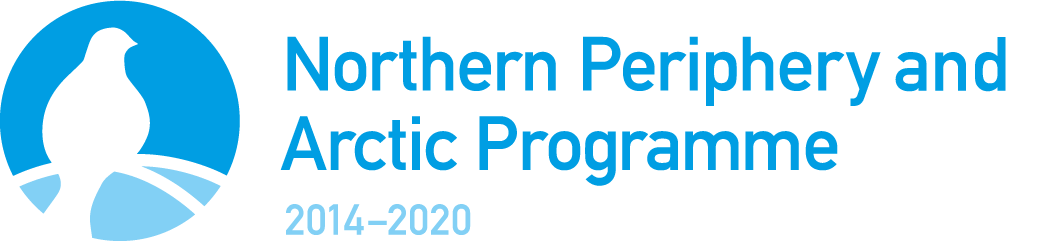 Any Questions